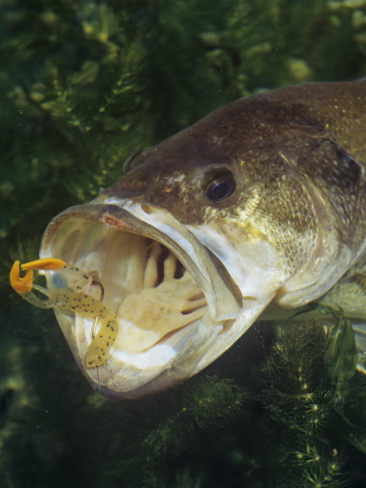 BASS
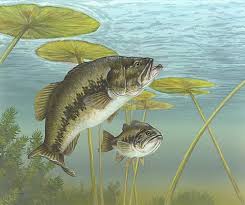 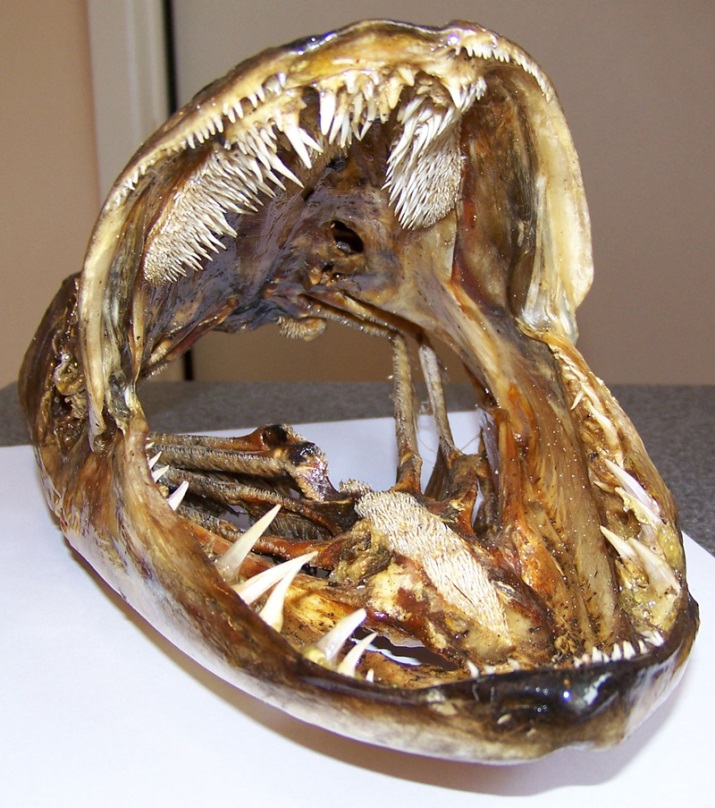 Pike
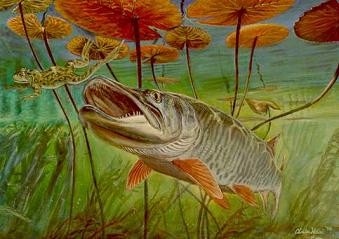 Trout
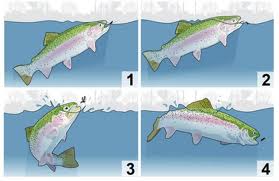 Sucker
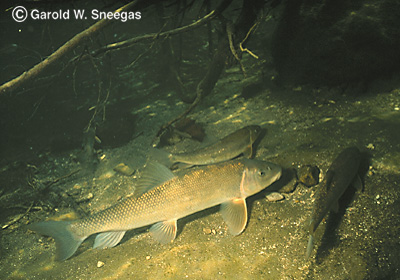 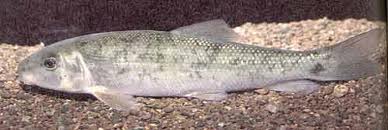 Catfish
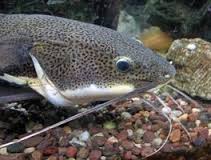 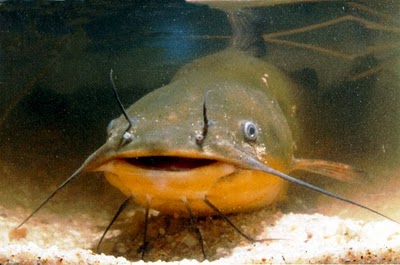 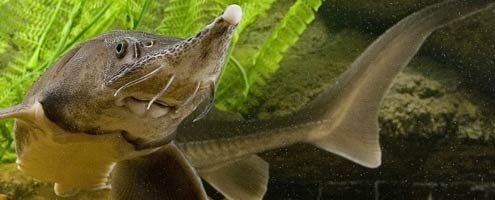 Sturgeon
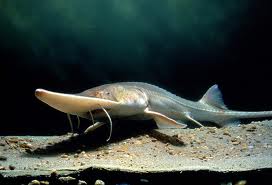 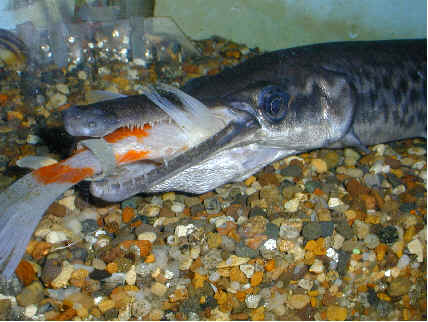 Gar
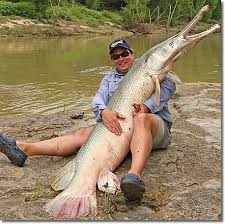 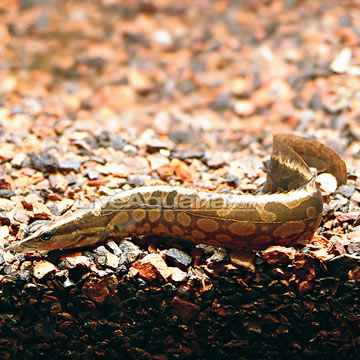 Eel
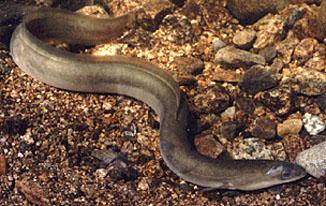